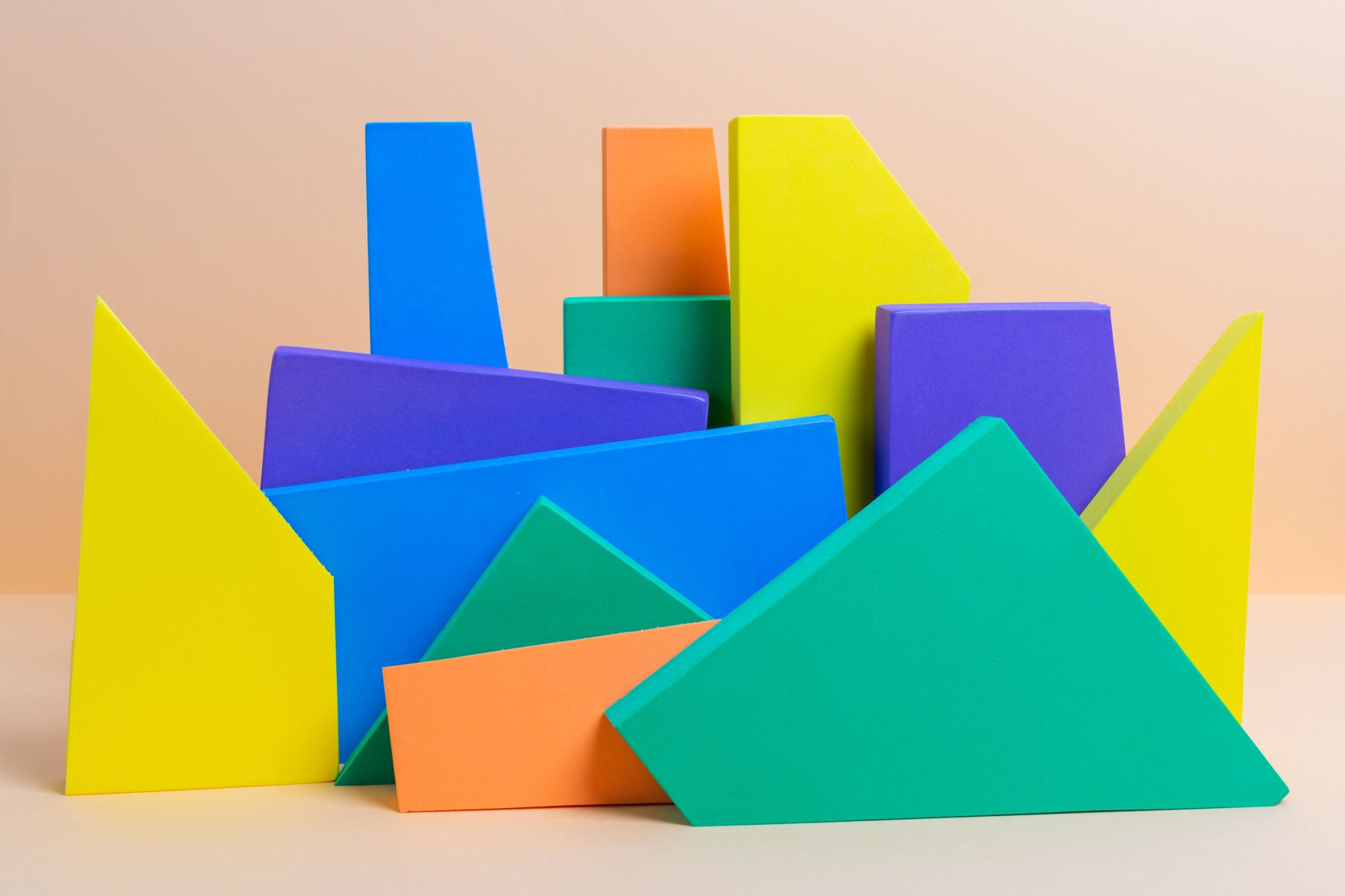 چیست؟office
کاری از امیرحسین مراد
آفیس چیست؟
کاربرد آفیس


ورد
پاورپینت
اکسل
وان نوت
اوت لوک
اکسس
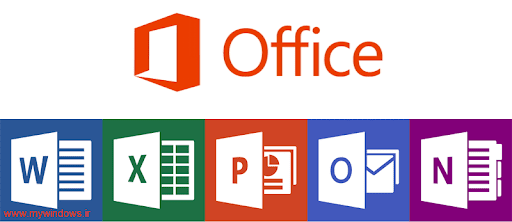 ورژن های آفیس
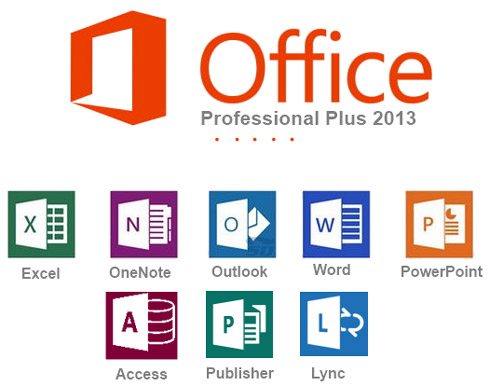 95
97
2000
Xp
2003
2007
2010
2013
2016
2019
آرم آفیس
آرم آفیس
کاربرد آفیس
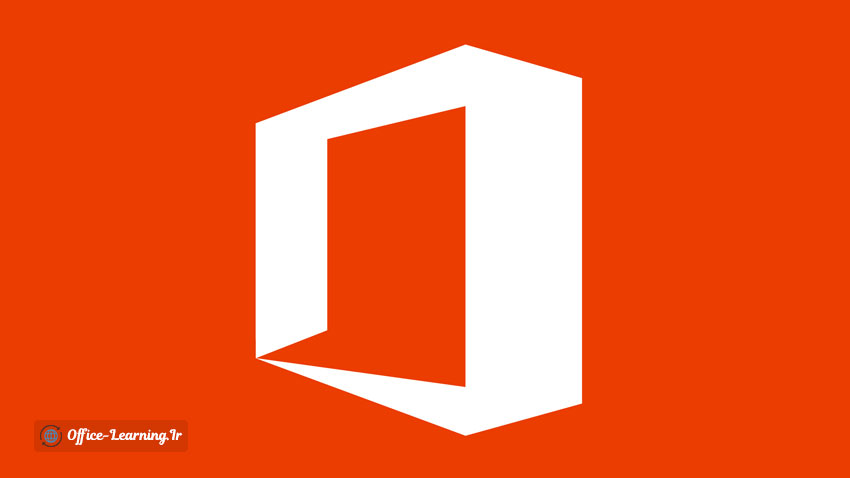 کاربرد آفیس

برنامه های اداری
برنامه های سرویس دهنده
برنامه های اینترنتی
برنامه های اصلی
برنامه های دیگر
دیگر برنامه های آفیس
تا مطلب بعد،بدرود!